2024 ASCE Greater China Student Symposium
May 10-12
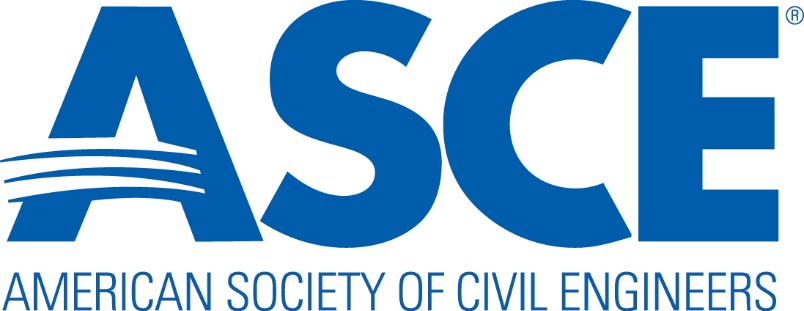 Logo
Title
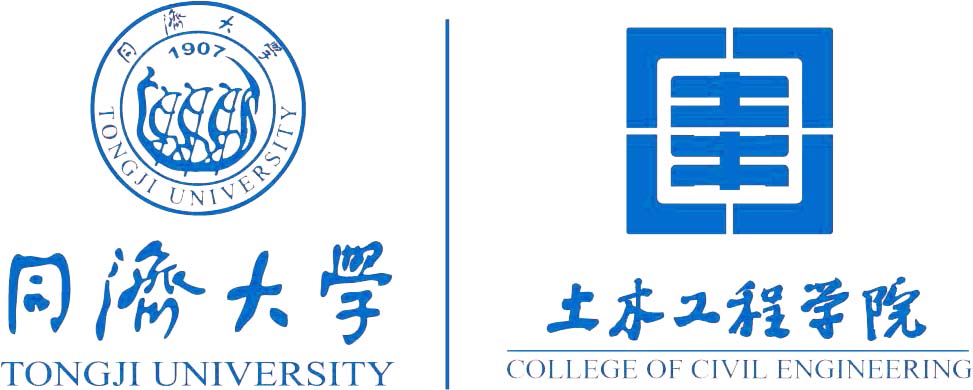 Author A，Author B，Author C
Chapter name, School, City
Notes:
Size: 90cm ×120cm
This template is only for reference, with no format restrictions. The poster layout can be designed with your own creativity.